Systém podpory profesního rozvoje učitelů a ředitelů (SYPO)
reg. číslo projektu: 
CZ.02.3.68/0.0/0.0/17_052/0008363
Tři možnosti zapojení pro školy
Kabinety
Management
Začínající učitel
Klíčová aktivita 
Kabinety
Učitelé budou moci v kabinetech
být aktivním členem sítě pedagogů stejné odborné kvalifikace v jednotlivých krajích, oblastech
podílet se na plánu rozvoje příslušné vzdělávací oblasti a její koncepci, a to národní, krajské i oblastní úrovni
prohlubovat cíleně svou odbornou kvalifikaci
Vertikální členění kabinetů
NÁRODNÍ KABINET 14 AŽ 20 ČLENŮ
Zahájení činnosti listopad 2018
KRAJSKÝ KABINET 2 AŽ 8 ČLENŮ
Zahájení činnosti březen 2019
OBLASTNÍ KABINET 3 AŽ 6 ČLENŮ
Zahájení činnosti jaro 2019
ŠKOLNÍ KABINET
Krajská kolokvia 2x ročně
Krajské kabinety
Připomínkování modelu SYPO
Stálý člen – odborný krajský metodik
Stálý člen – člen krajského kabinetu
Stálý člen – zástupce ŠPP (školní speciální psycholog)
Síťování PP
Krajské workshopy
KRAJSKÝ KABINET 2 – 8 členů
Lektorské činnost
Skupinová a individuální intervize
Oblastní člen metodických kabinetů (počet dle oblastí v kraji)
Přenos informací mezi kabinety
Partnerské kooperace
Krajské metodické kabinety:
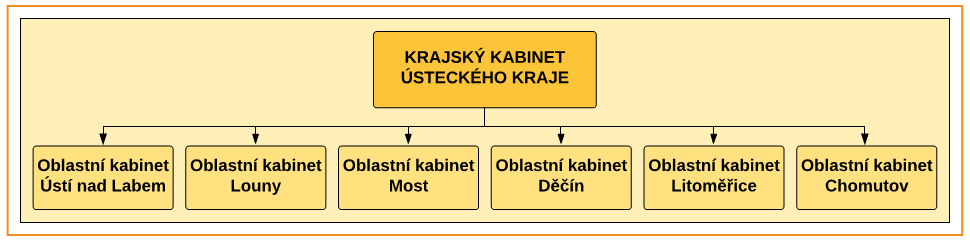 Oblastní kabinety
Pravidelné workshopy
Síťování pedagogů
Stálý člen – odborný krajský metodik
Skupinové intervize
OBLASTNÍ KABINET 3 – 6 členů na školu a vzdělávací oblast
Podněty k činnosti krajského a národního kabinetu
Konzultační a lektorská činnost
Oblastní člen metodických kabinetů (počet dle oblastí v kraji)
Partnerská kooperace
Horizontální členění kabinetů
Období pilotáže – III. 2018 – XII. 2020 
Tři pilotované kabinety



Revize pilotáže – IX. 2020 – XII. 2020
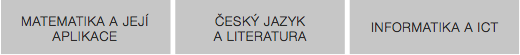 Období implementace: I. 2021 - V. 2022
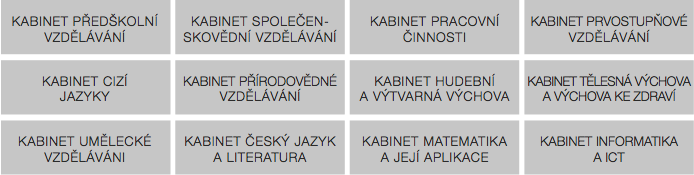 KAP a SYPO - spolupráce
Platforma pro sdílení informací
Sdílený harmonogram aktivit
Personální průniky – sdílení osob
Společné plánování – rozvoj oblasti
Klíčová aktivita 
Management
Přínosy – usnadníme práci
Ředitelé budou moci
čerpat ze znalostí, zkušeností a osvědčených postupů ředitelů škol,
účastnit setkání ředitelů ze stejného druhu školy a sdílet s nimi aktuální záležitosti k řešení,
využít osobních konzultací s kolegy,
čerpat ze sdílených nástrojů pro management školy, které vznikly v projektech, které byly realizovány v předchozích letech …
Přínosy – inspirujeme
Pomůžeme jim zdokonalit znalosti a dovednosti pro aktualizaci vize, mise a strategie jejich školy.
Proniknou více do kritérií kvalitní školy ČŠI.
Získají nové nástroje pro efektivní řízení pedagogického procesu a nové podněty pro budování kultury a klimatu školy.
Pomůžeme jim najít cestu k zatraktivnění jejich školy pro zájemce o vzdělávání i zaměstnání.
Harmonogram činností
Model
2018-2019 - návrh modelu
2020-2022 - ověření/revize modelu
Vlastní podpora
2018 - návrh podpory
2018-2022 – pilotáž/revize
Stálá konference ředitelů
2018 – ustanovení
2018-2020 – pilotáž/revize
2021-2022 – implementace
Klíčová aktivita 
Začínající učitel
Aktivity
Vytvoření Modelu systému podpory začínajících učitelů ve spolupráci s uvádějícím učitelem a vedením školy
Vzdělávání pro výše jmenované skupiny: prezenční a e-learningové, workshopy, on-line podpora
KA  Začínající učitel
Harmonogram:
2018 – návrh Modelu systému podpory ZU
2019 – návrh a vytvoření vzdělávání 
2019 – 2022 – realizace vzdělávání; revize
2019 – 2021 – pilotáž/revize systému
2021 – 2022 – implementace systému
Děkuji za pozornost

Mgr. Lenka Burganová
Odborný krajský metodik
Systém podpory profesního rozvoje učitelů a ředitelů – SYPO
 
GSM: +420 770 171 676
E-mail: burganova@nidv.cz